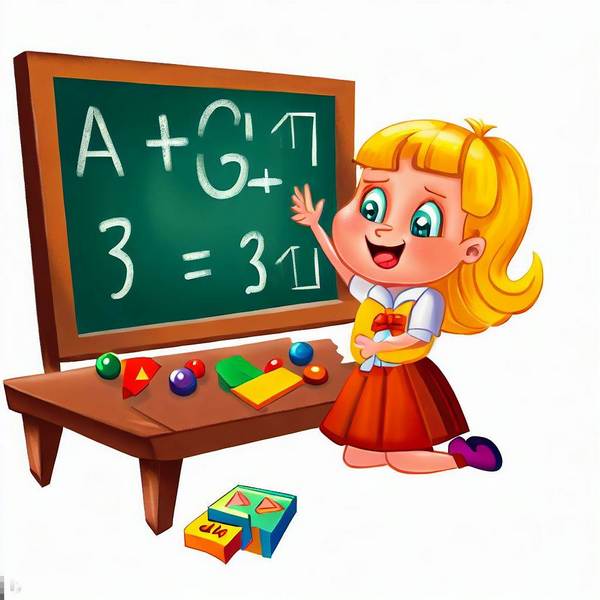 Математика
1 клас
Розділ VІІ 
Арифметичні дії в межах 100
Урок 116
Метр — 
одиниця довжини
Метр — 
одиниця довжини
Обчислення на основі нумерації
Організація класу
Всі сідайте тихо, діти,
Домовляймось не шуміти,
На уроці не дрімати,
А старанно працювати.
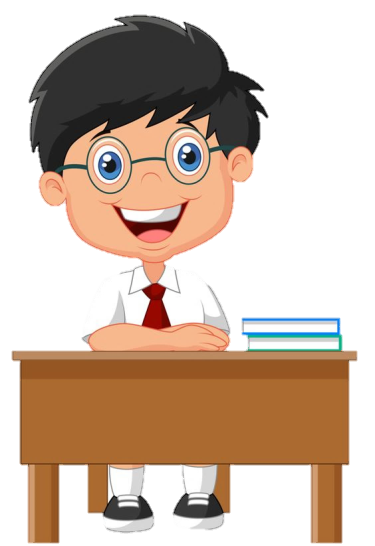 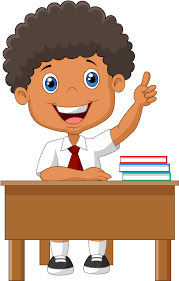 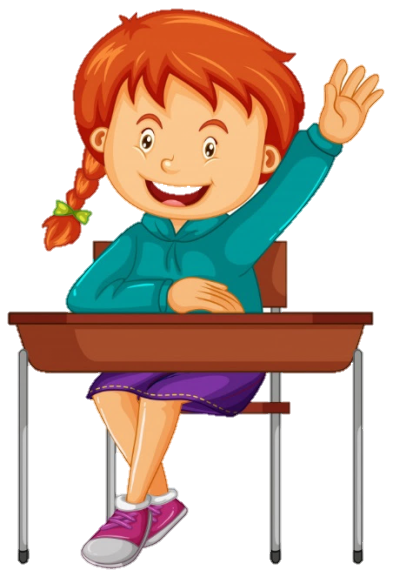 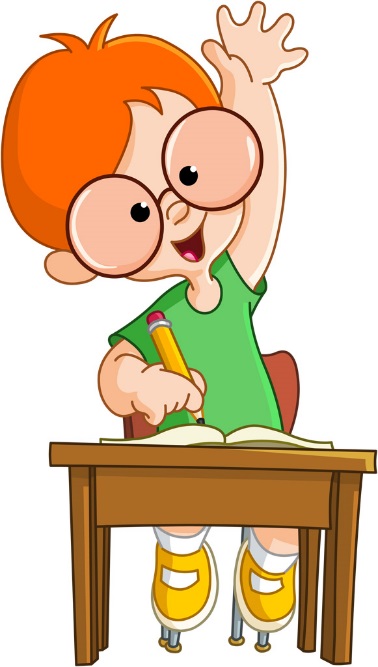 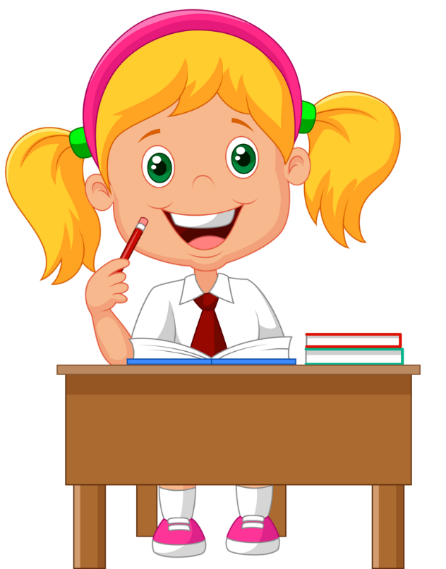 Гра «Солодкі приклади»
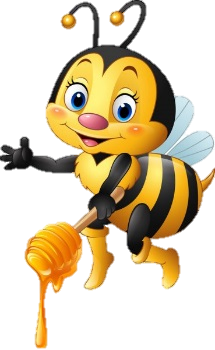 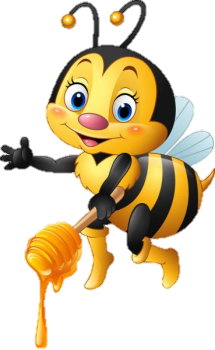 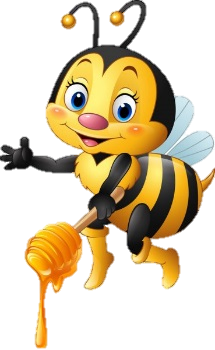 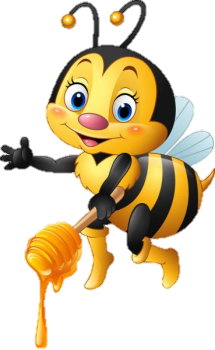 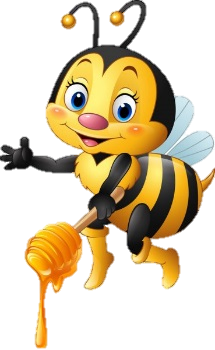 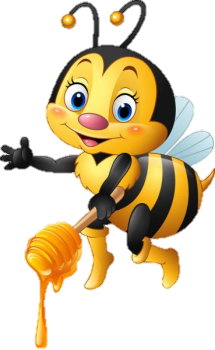 +
+
+
50
50
9
20
23
10
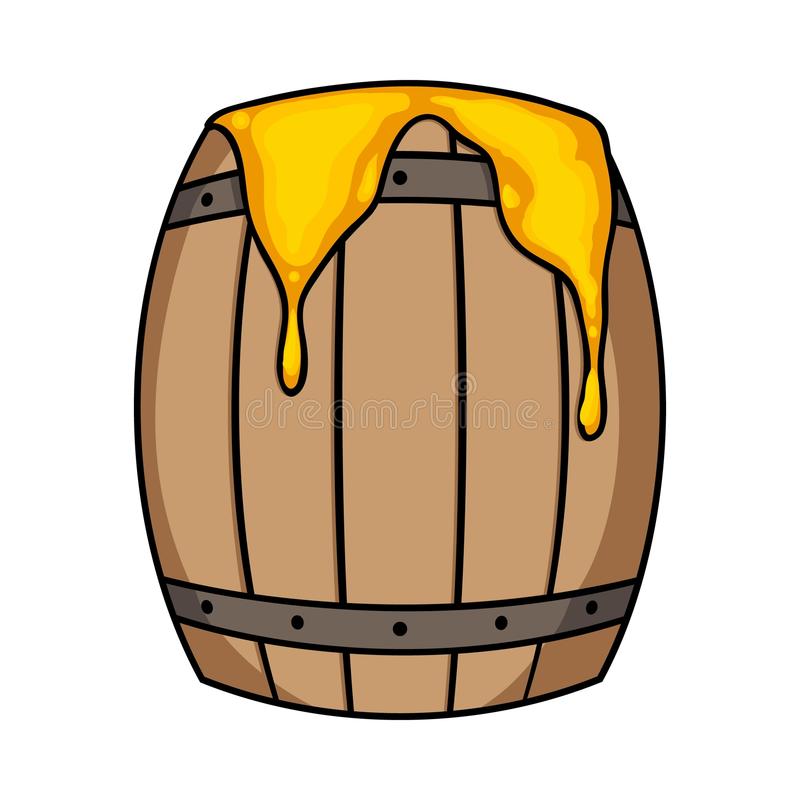 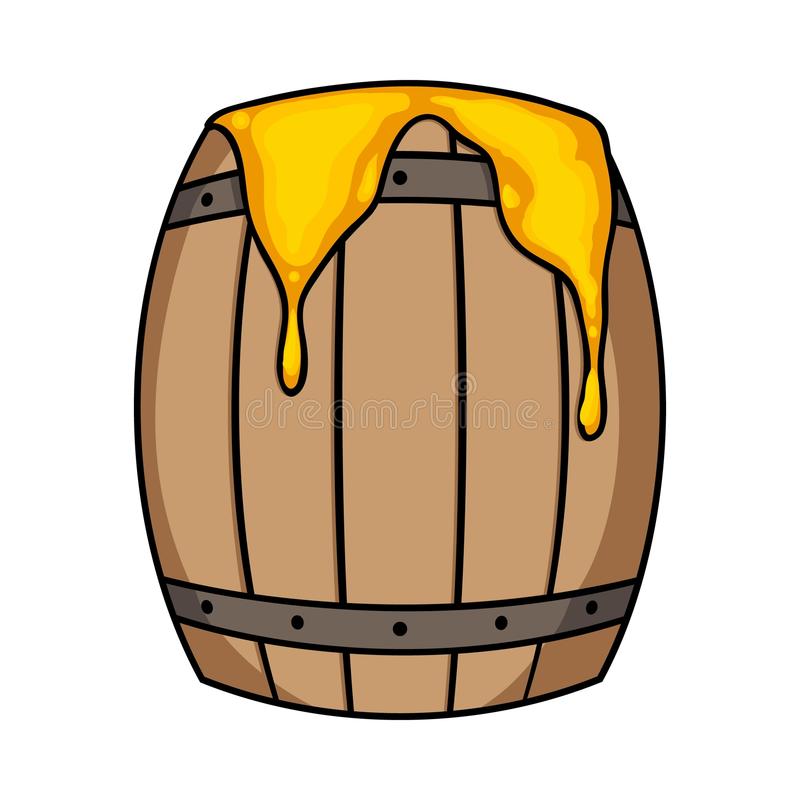 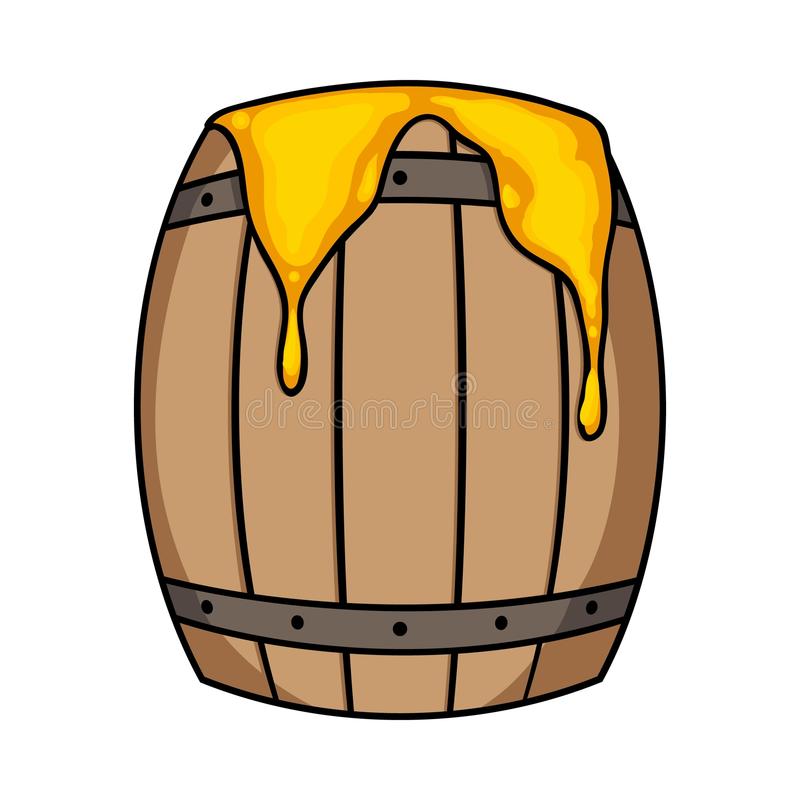 100
29
33
Гра «Солодкі приклади»
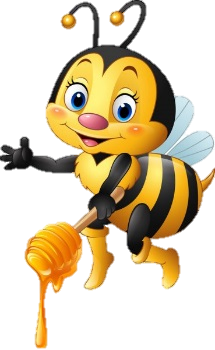 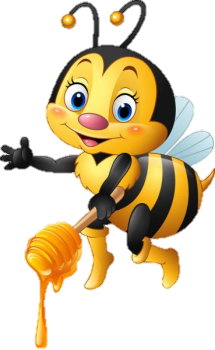 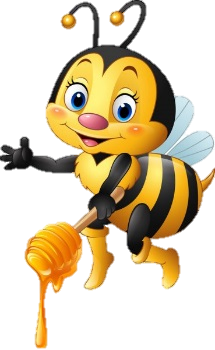 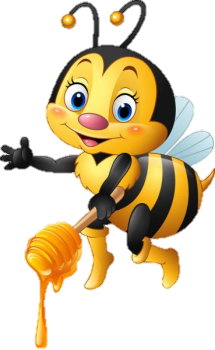 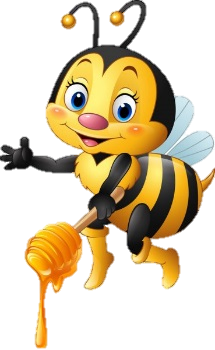 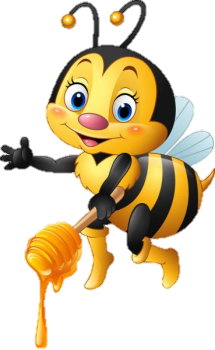 +
23
7
+
+
20
20
30
30
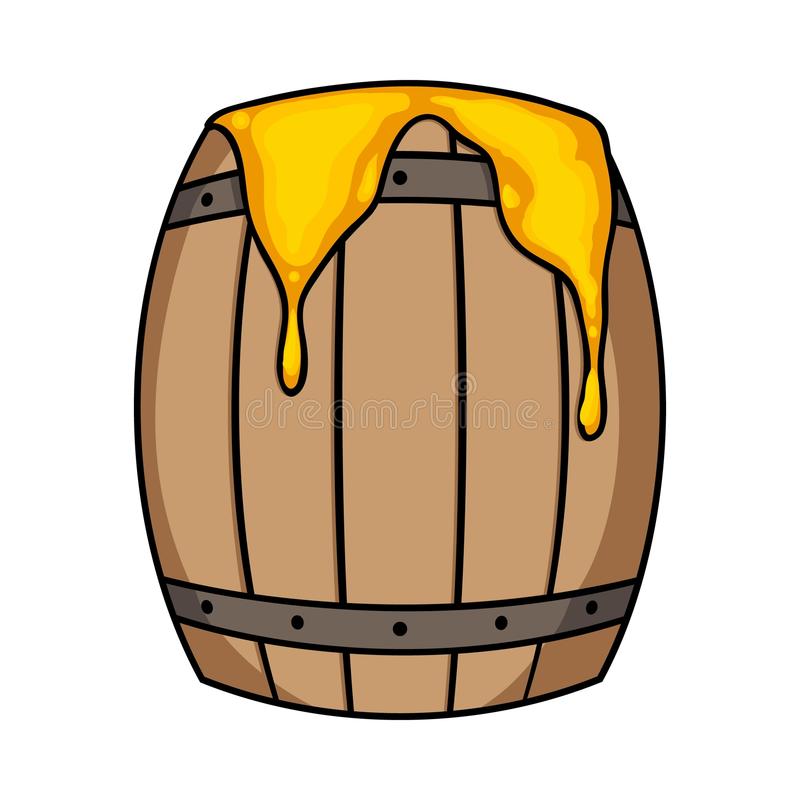 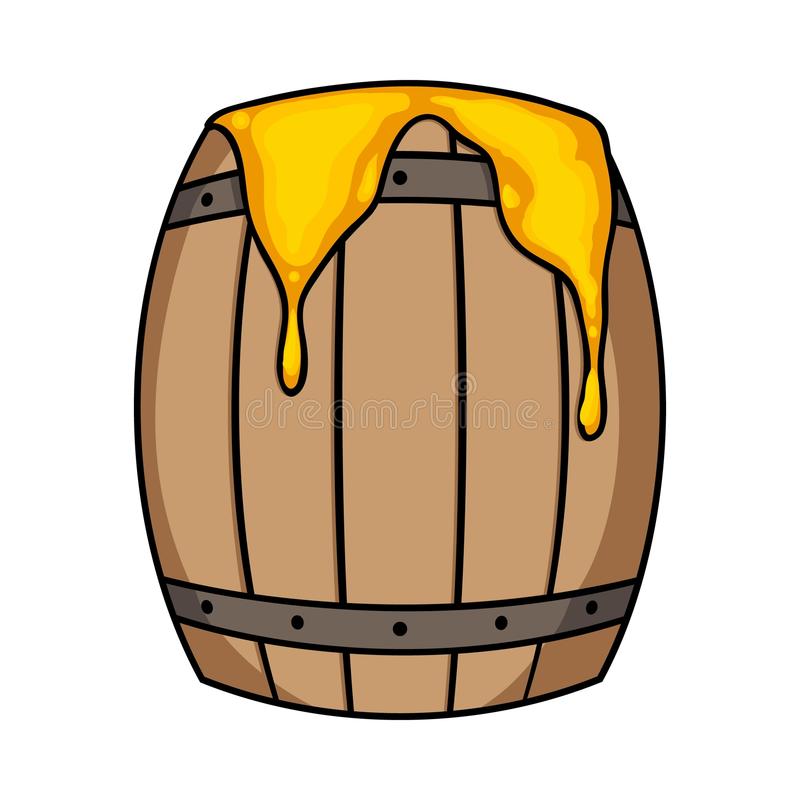 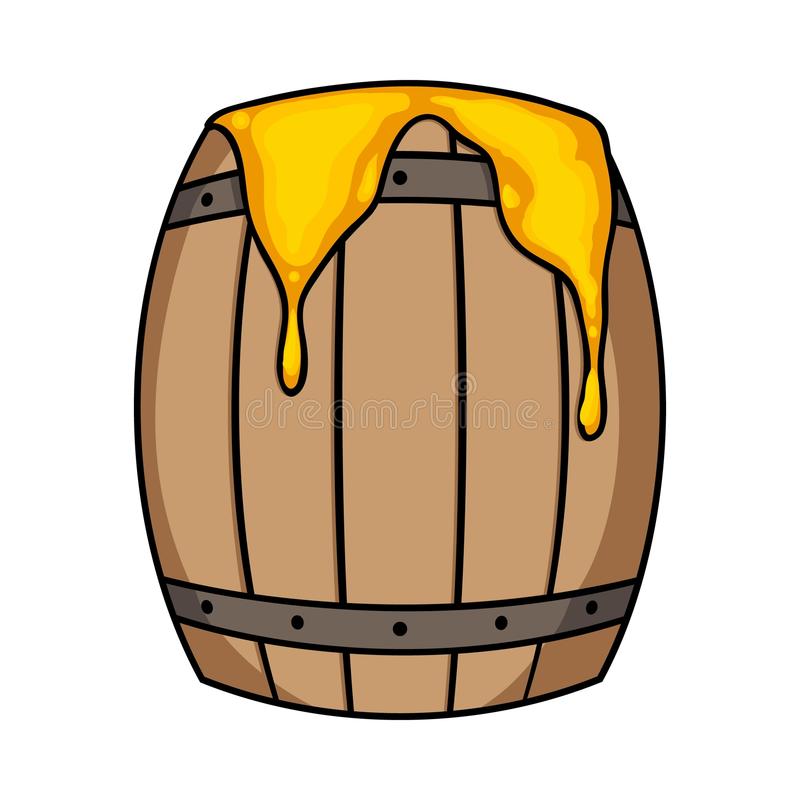 60
40
30
Гра «Збираємо мед»
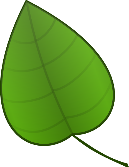 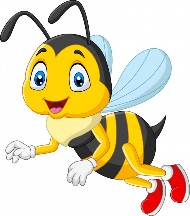 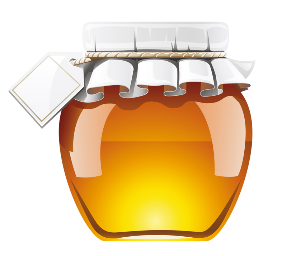 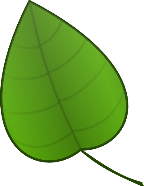 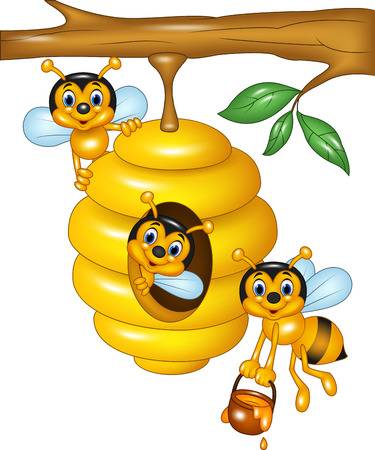 15 – 5
10
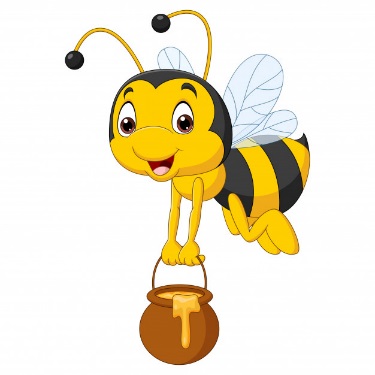 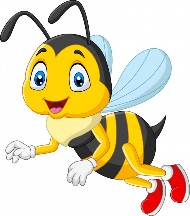 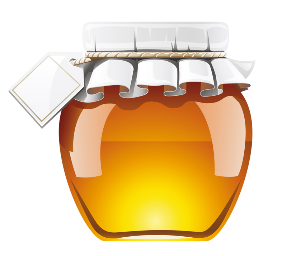 28 – 8
20
5
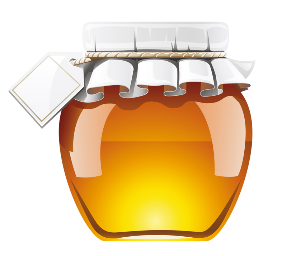 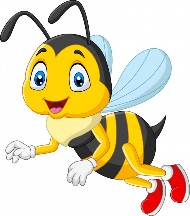 25 + 5
30
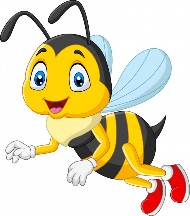 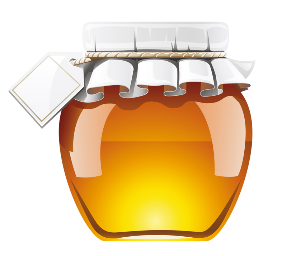 20 + 20
40
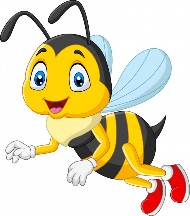 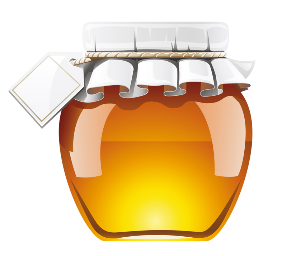 20 + 30
50
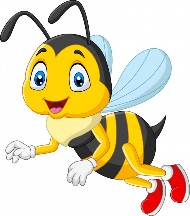 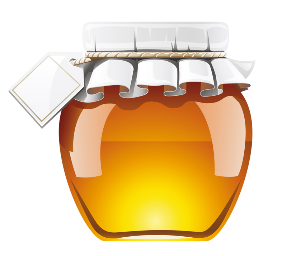 3 + 57
60
Геометрично-логічна хвилинка
форма
колір
колір
колір
форма
форма
колір
форма
?
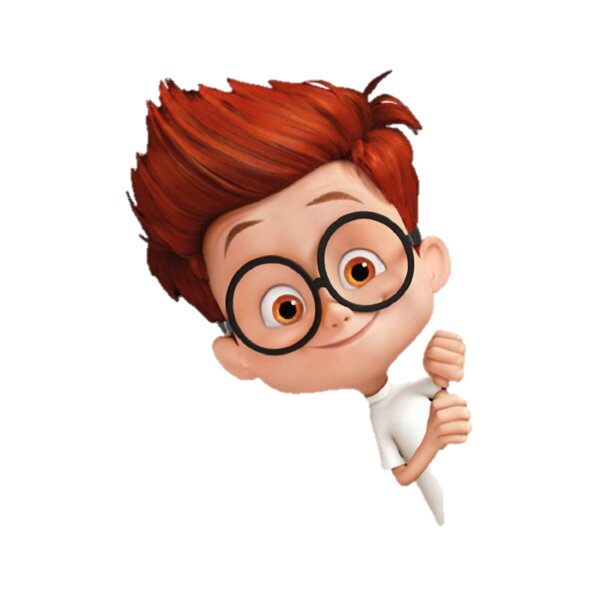 Визначте послідовність зміни ознаки геометричних фігур. 
Яка фігура повинна бути наступною?
Вирішую проблему
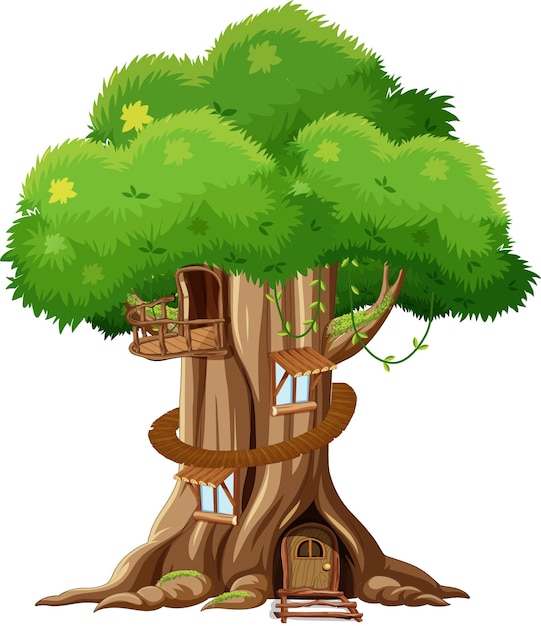 Скільки горіхів є в дуплі, якщо в ньому поміщається 15 горіхів?
Ще ці 5 горіхів, і дупло буде повним.
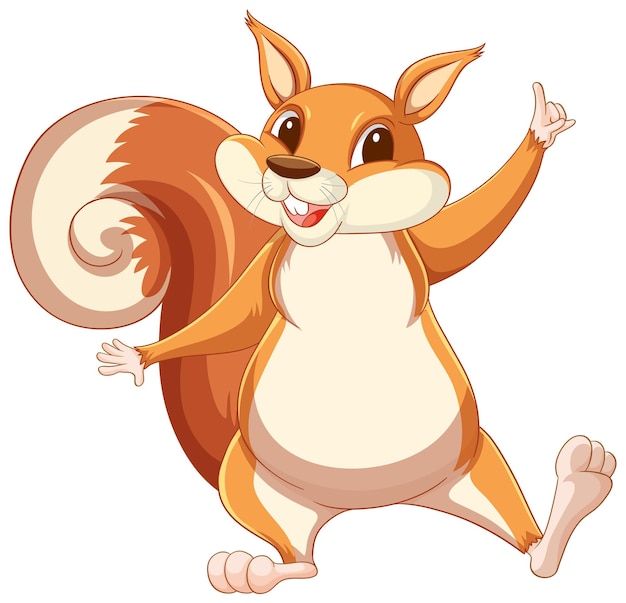 10
+ 5 = 15
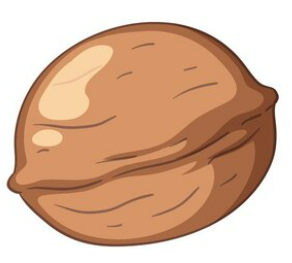 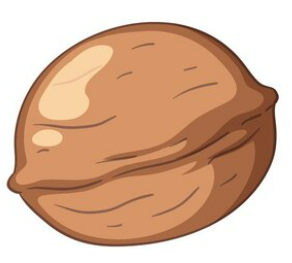 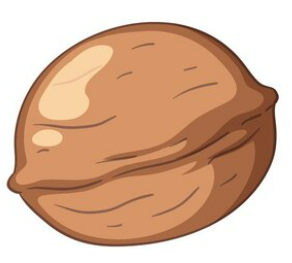 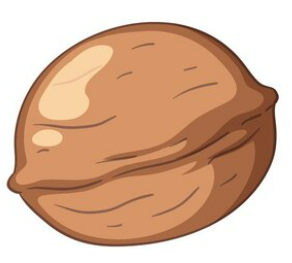 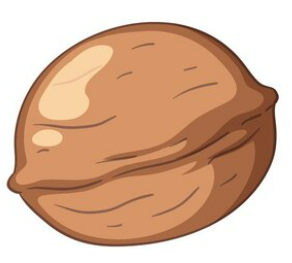 Усне опитування
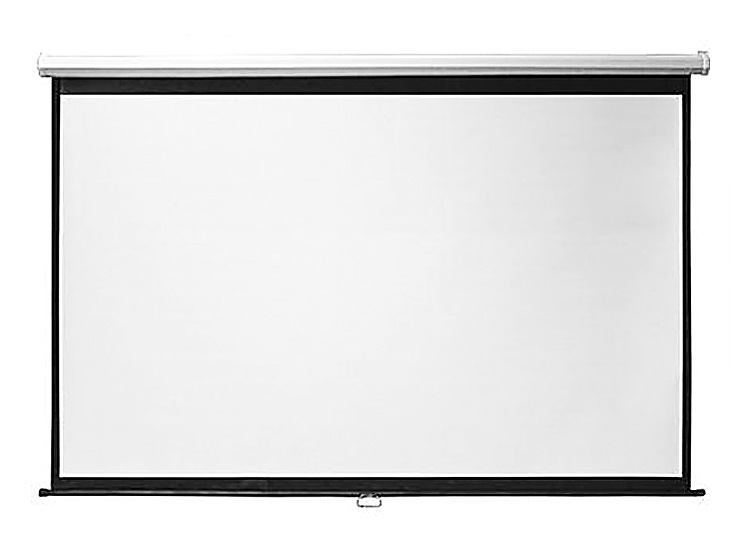 Що більше — 1 десяток чи 12 одиниць?  
Яке значення має цифра 1 у записі числа 17? Що позначає цифра 7?  
Що позначає цифра 3 в числі 43?  
Назвіть числа другого, п’ятого десятка.  
Які числа називають круглими? Назвіть їх.  
Полічіть десятками у прямому та зворотному порядку.  
На скільки кожне наступне кругле двоцифрове число більше за попереднє?  
Чому дорівнює 1 дм, а 3 дм, 7 дм? 
Що менше — 4 дм чи 40 см?
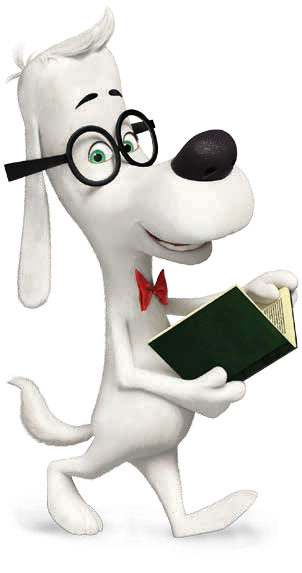 Математичний диктант
У якому числі 7 десятків, 2 десяток і 3 одиниці? 
Запишіть кругле число, що менше 70, але більше 50.  
Запишіть, скільки в числі 16 одиниць.  
Запишіть, скільки у числі 49 десятків. 
Число 50 збільшіть на 40.  
Число 80 зменшіть на 50.  
Запишіть число, що позначає 1 десяток.
Запишіть число, що позначає 10 десятків.
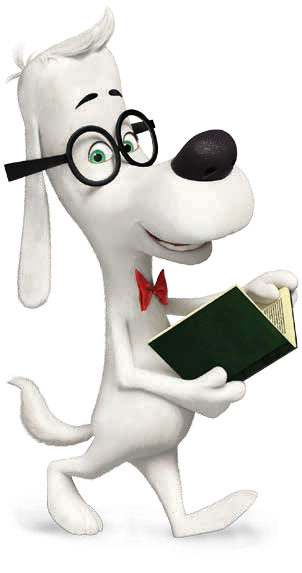 30
10
100
70
23
60
16
4
90
Які серед чисел «зайві»? Чому? 
Що позначає цифра «0» в числах 10, 100?
Повідомлення теми та завдань уроку
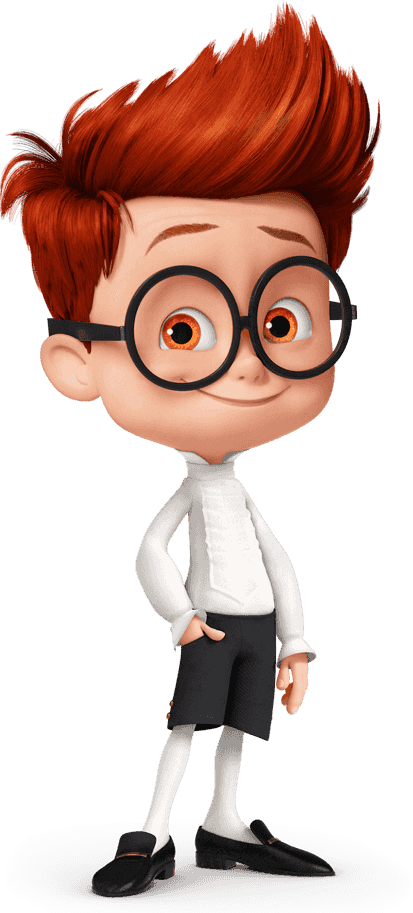 Сьогодні на уроці ми будемо обчислювати вирази. Складати та розв'язувати задачі за малюнком та частиною умови.
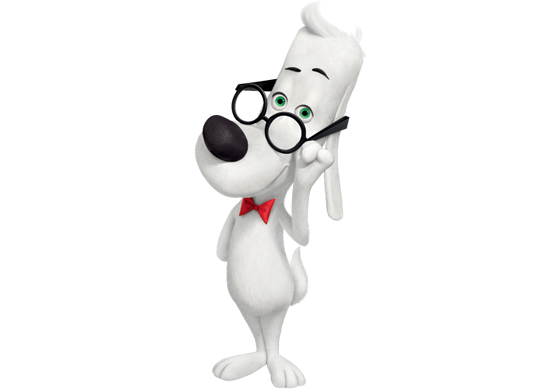 Кожне число в таблиці збільш на 1.
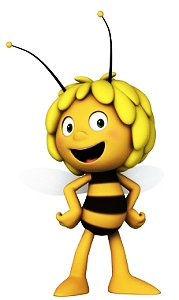 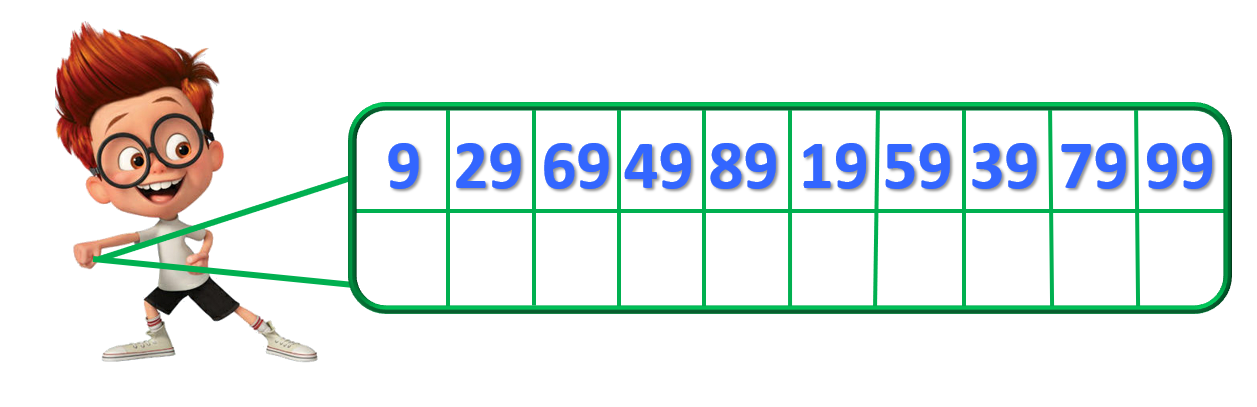 60
40
10
30
70
50
90
20
80
100
Підручник.
Сторінка
111
Складаю і розв'язую задачу
Ящик з персиками важить 5кг, а ящик з яблуками – на 10 кг більше.
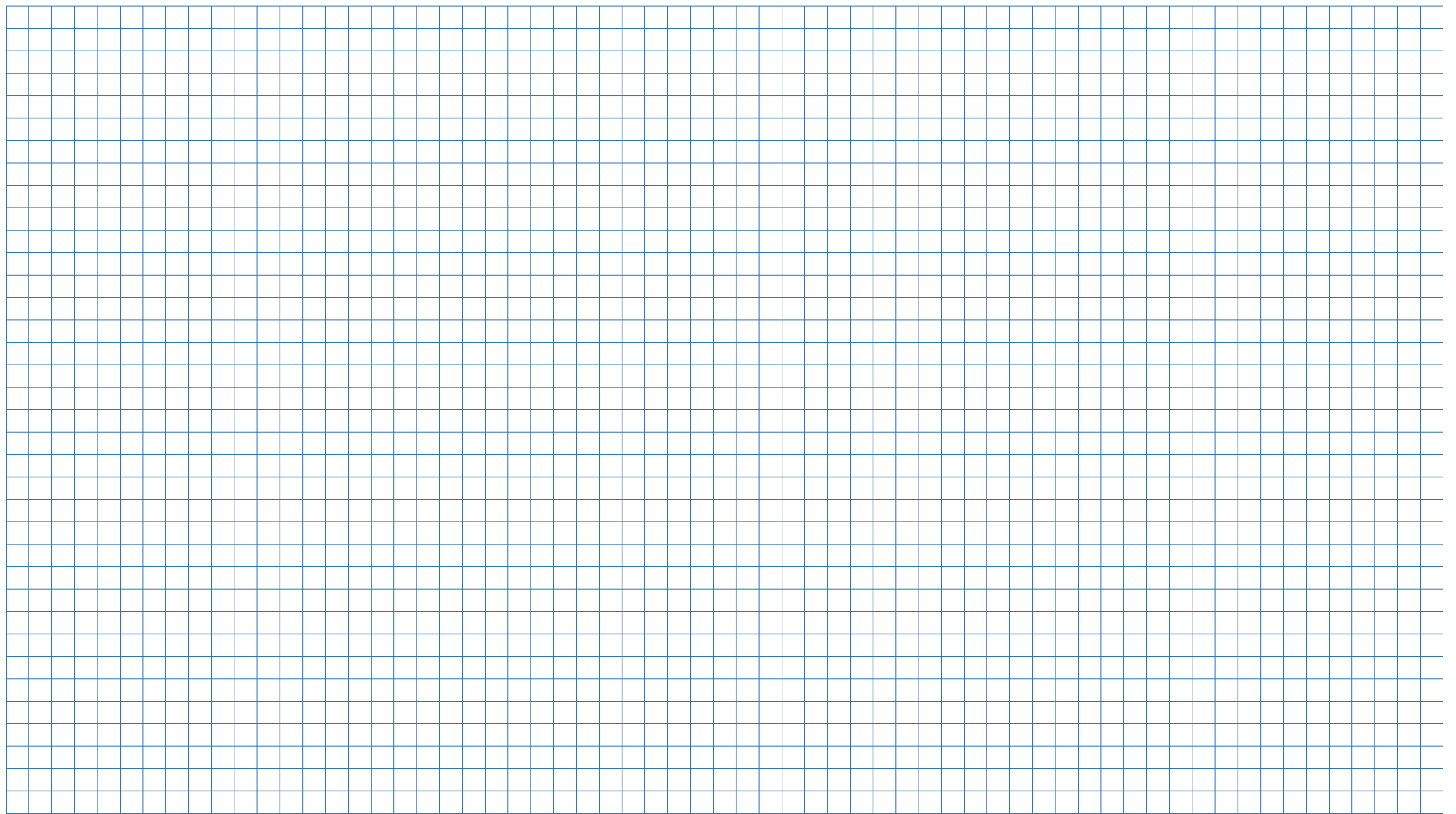 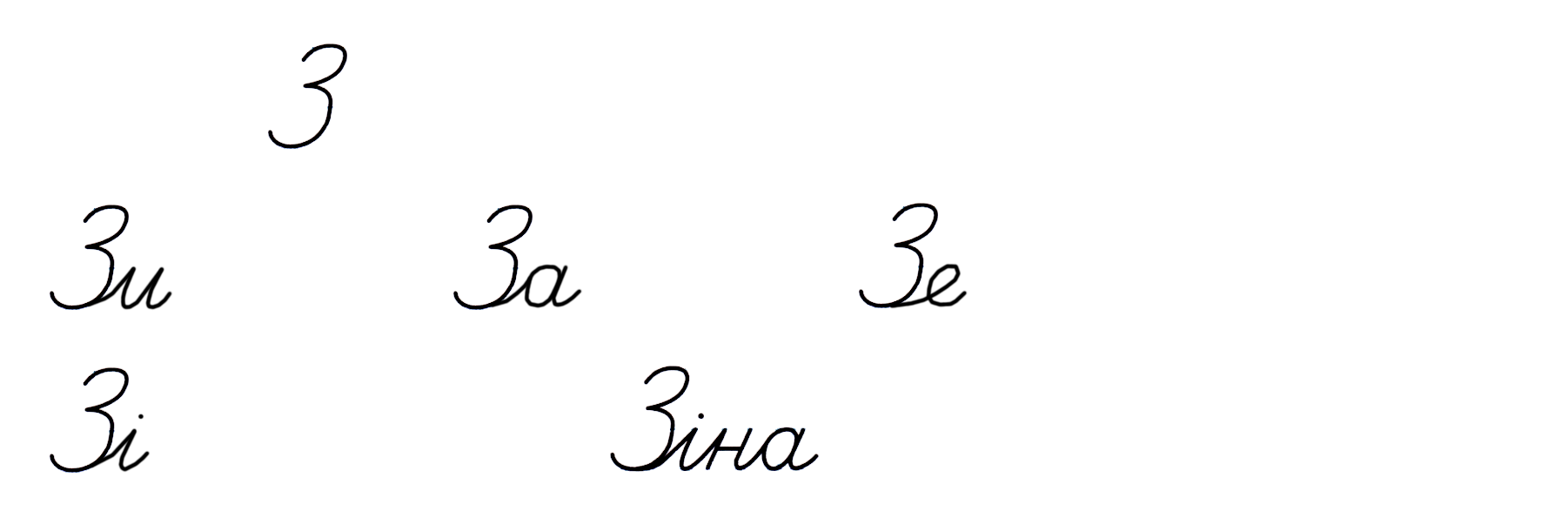 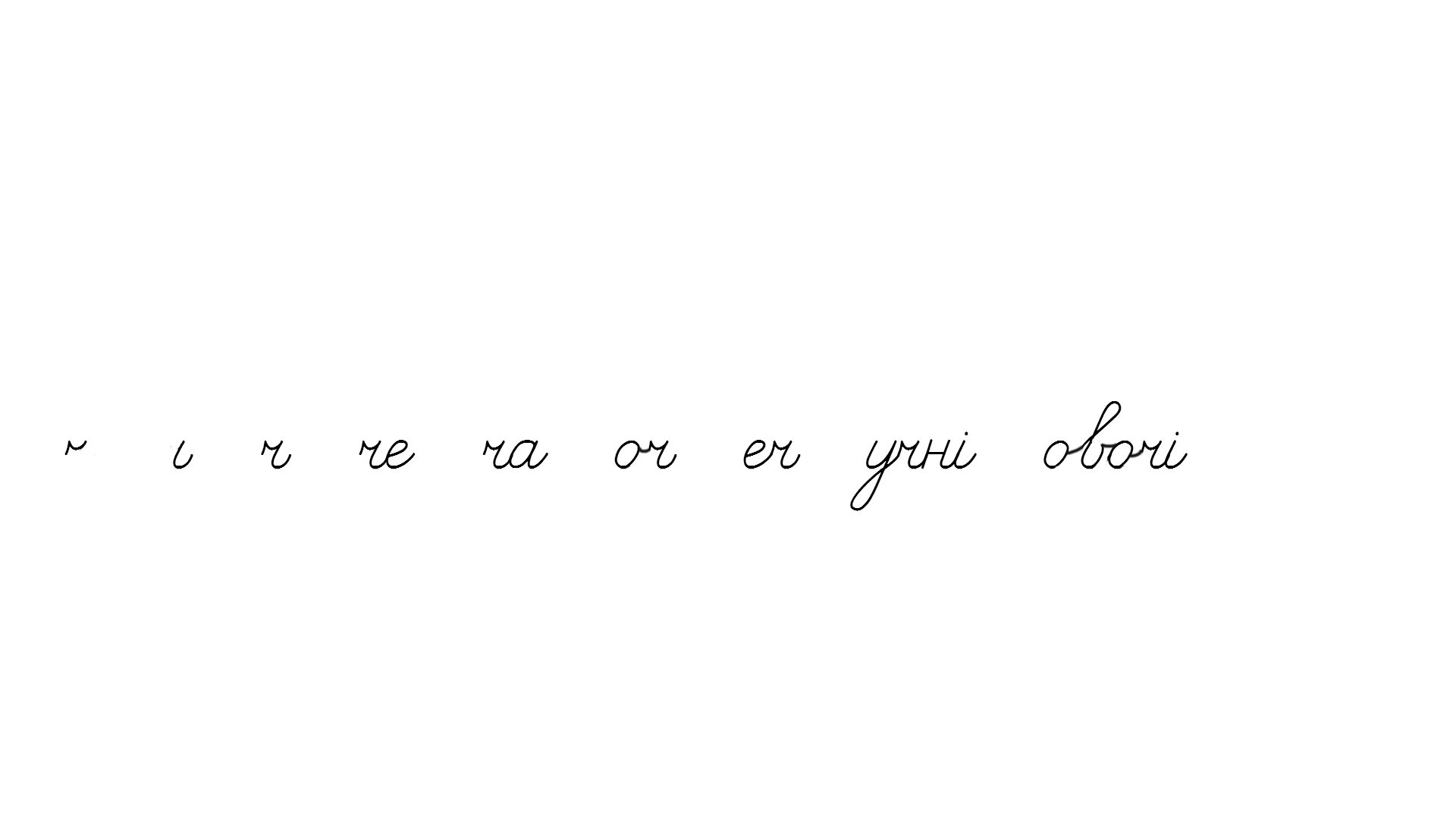 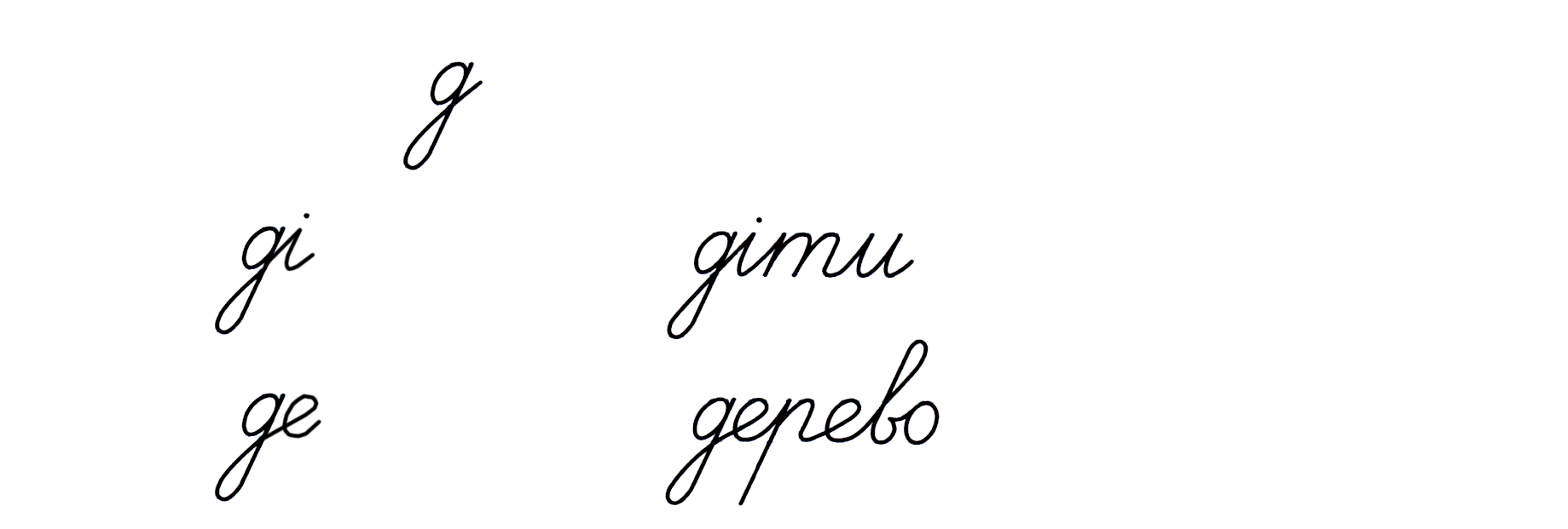 П – 5кг
Скільки важить ящик з яблуками?
Я – на 10кг >,
?кг
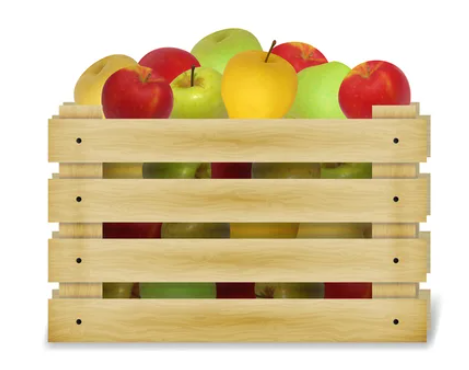 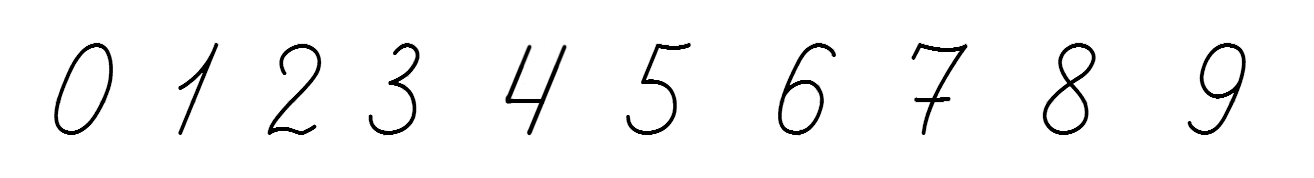 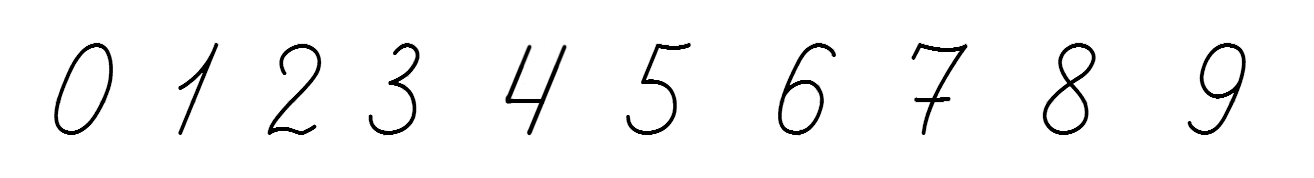 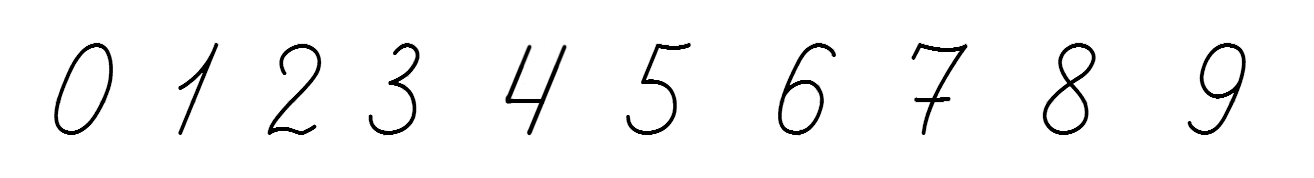 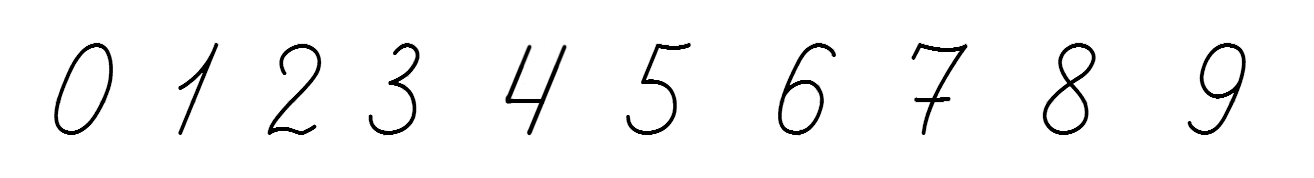 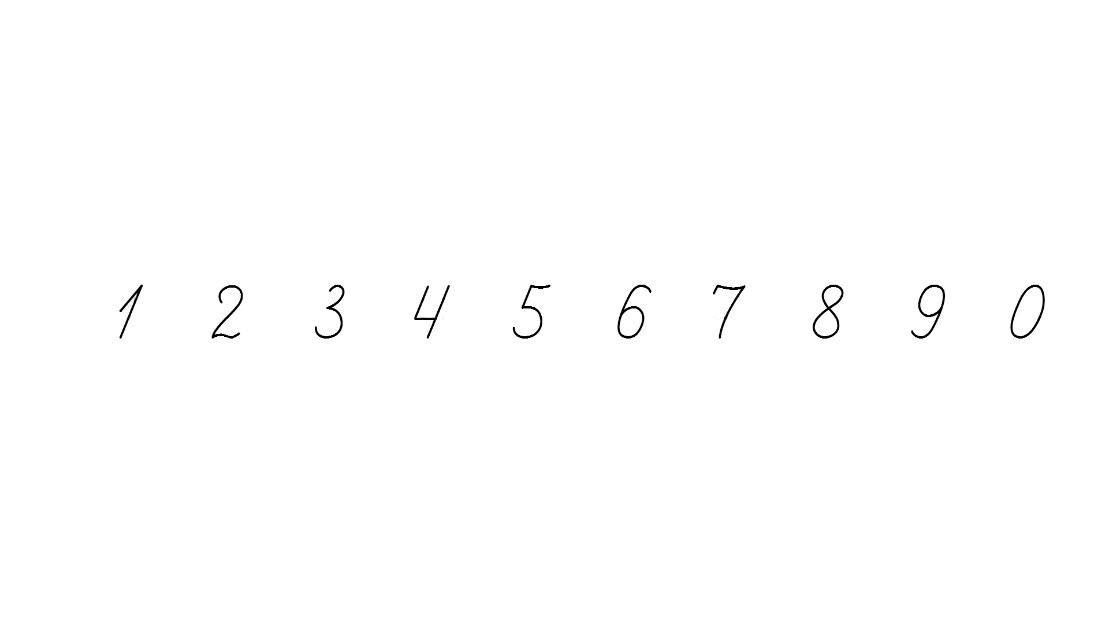 (кг)
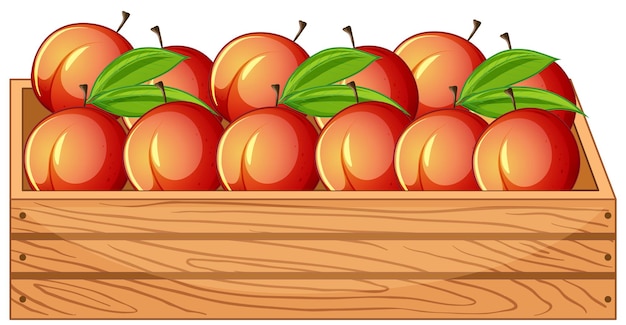 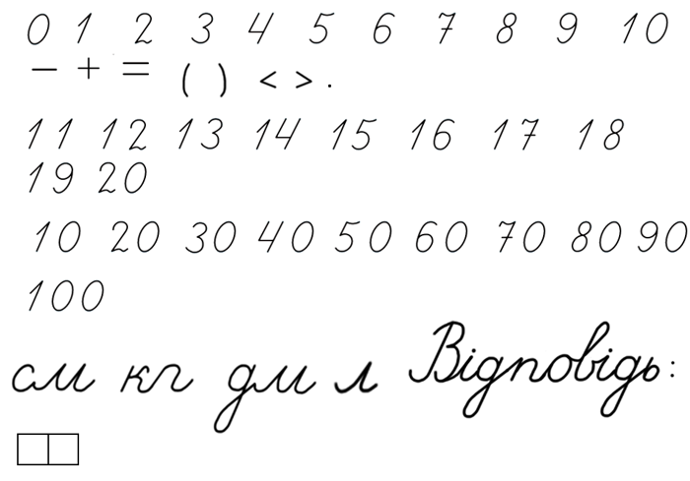 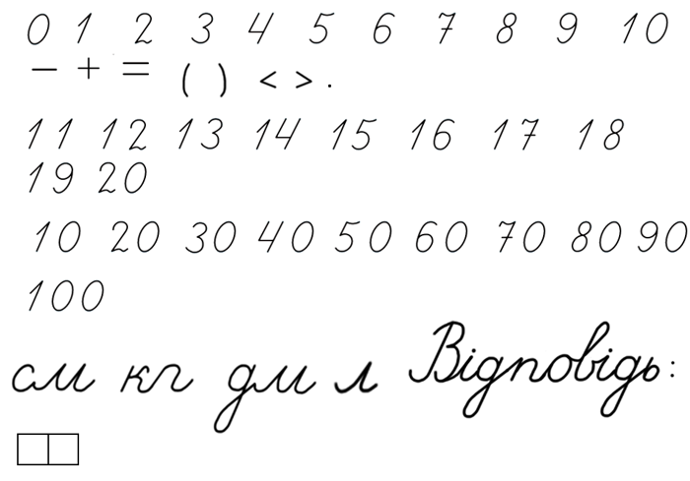 на 10 кг
більше
Відповідь: 15 кг ящик з яблуками.
5 кг
Це задача на
збільшення числа на кілька одиниць
Підручник.
Сторінка
111
Міркую
Марко має дві купюри по 20 грн. 
Чи вистачить йому грошей на м’яч?
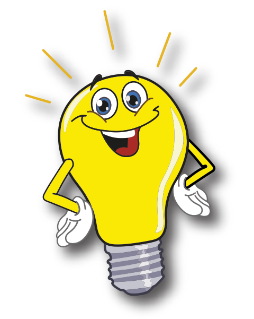 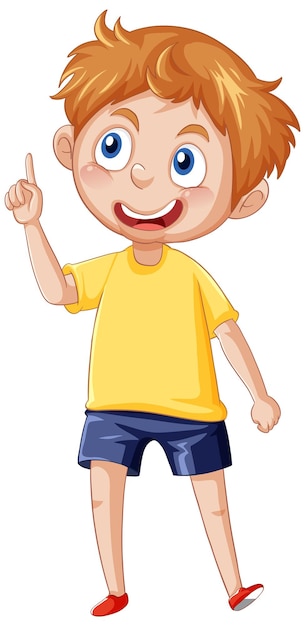 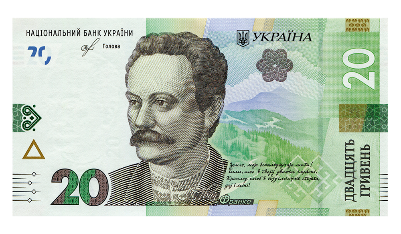 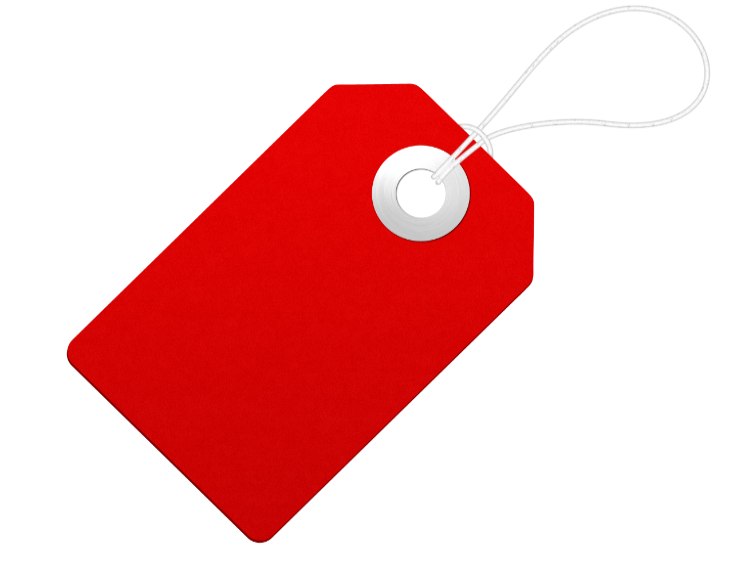 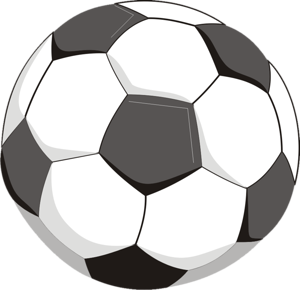 39 грн
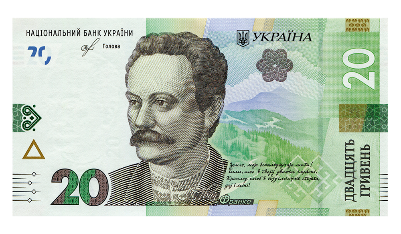 Так      Ні
40 (грн)
20 + 20 =
Підручник.
Сторінка
111
Обчисли
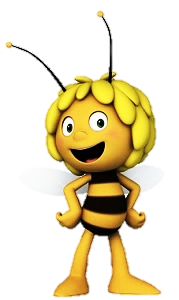 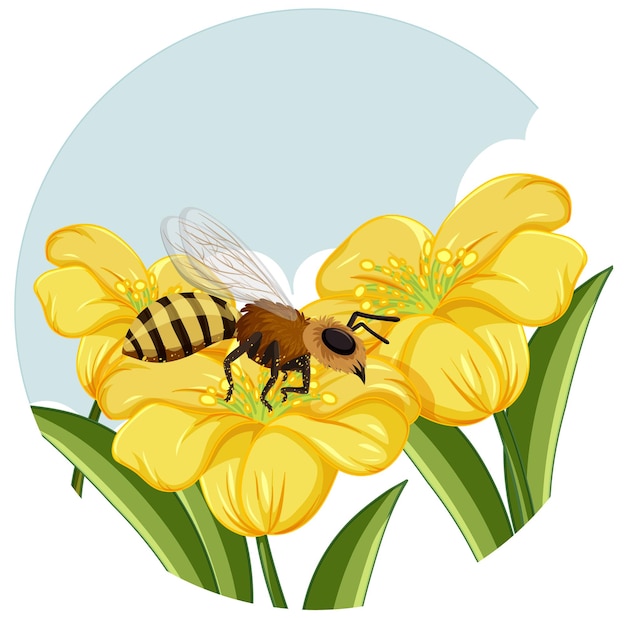 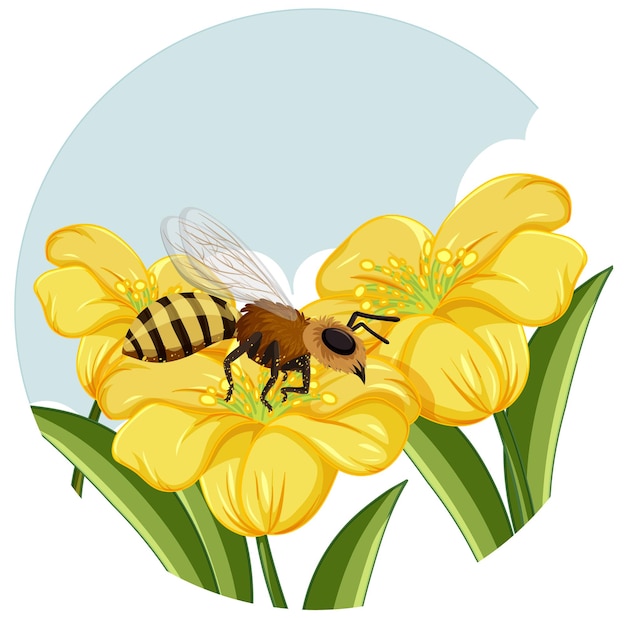 40 + 50
90
20 + 30
10 + 50
80
80 + 20
50 + 30
30 + 30
50
60
100
60
Закріплення вивченого матеріалу
У кожному термосі є 10 чашок чаю.
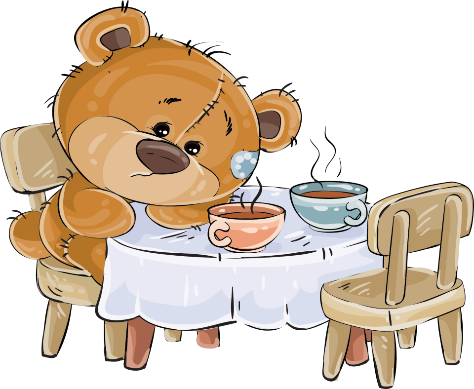 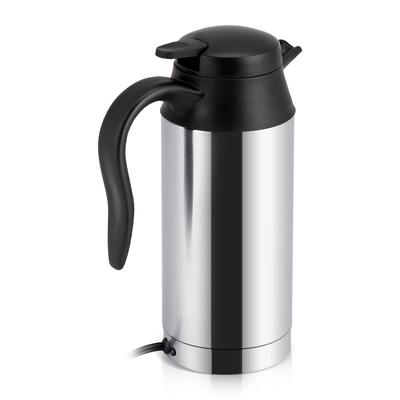 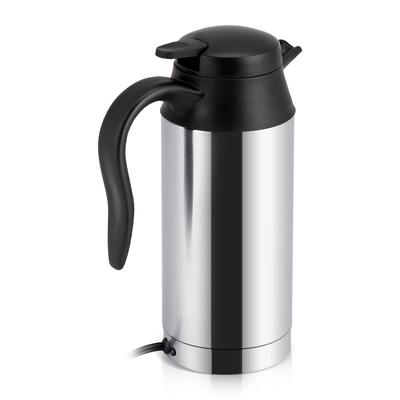 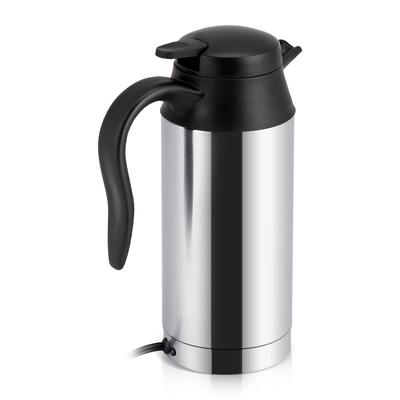 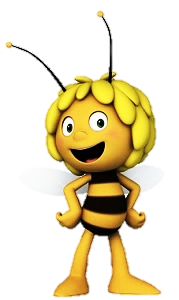 3
6
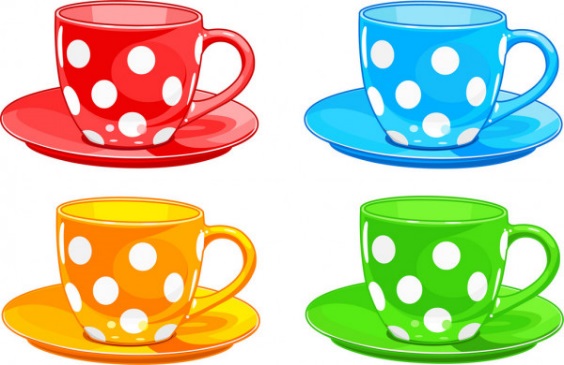 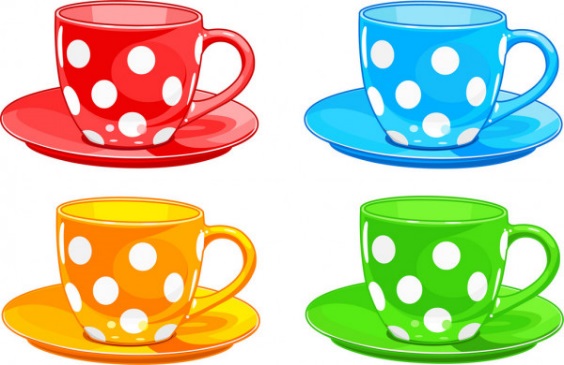 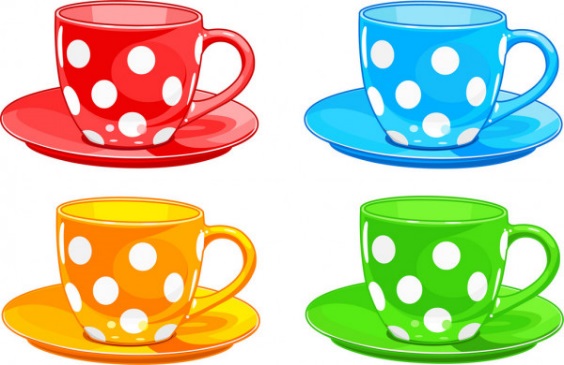 Випили
10
0
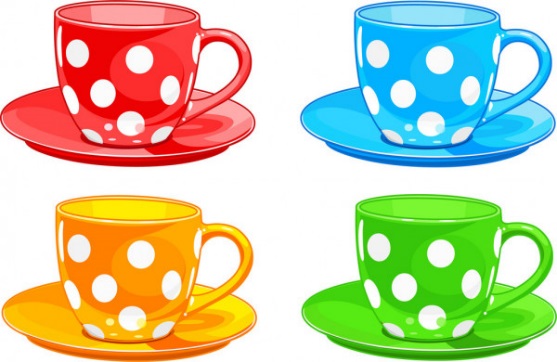 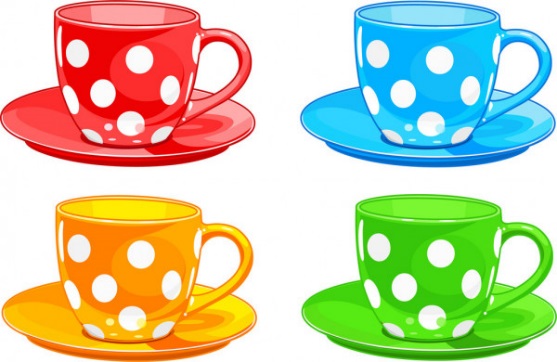 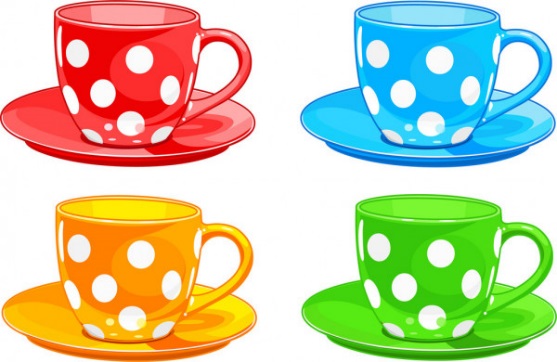 4
7
Залишилося
Робота в зошиті
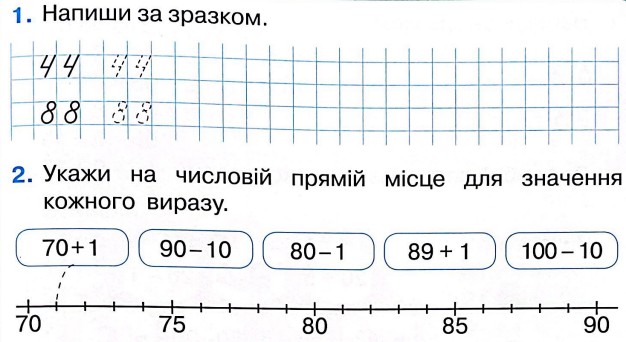 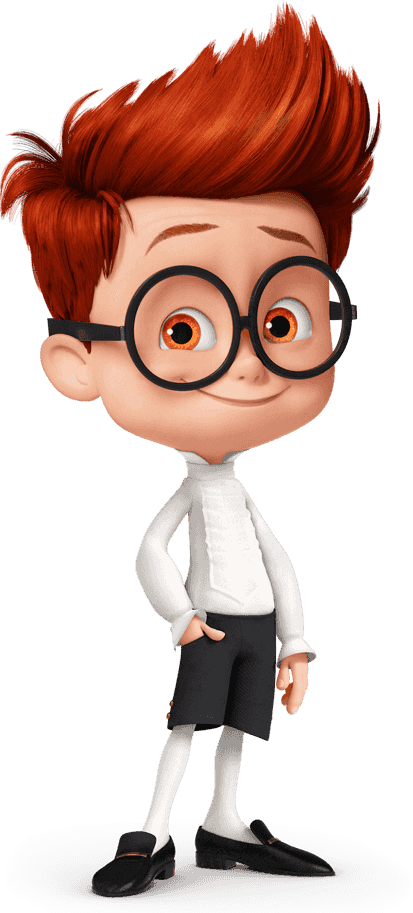 90
90
71
79
80
Сторінка
39
Робота в зошиті
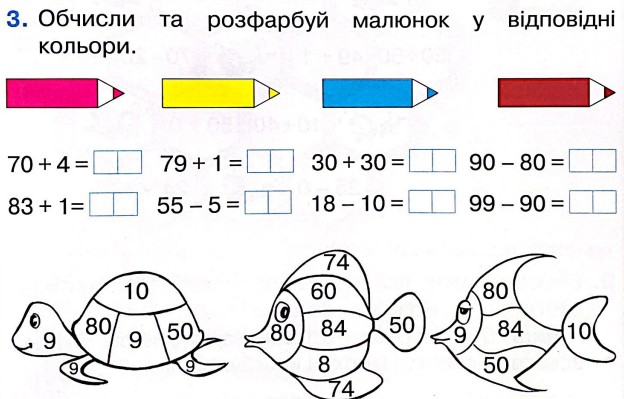 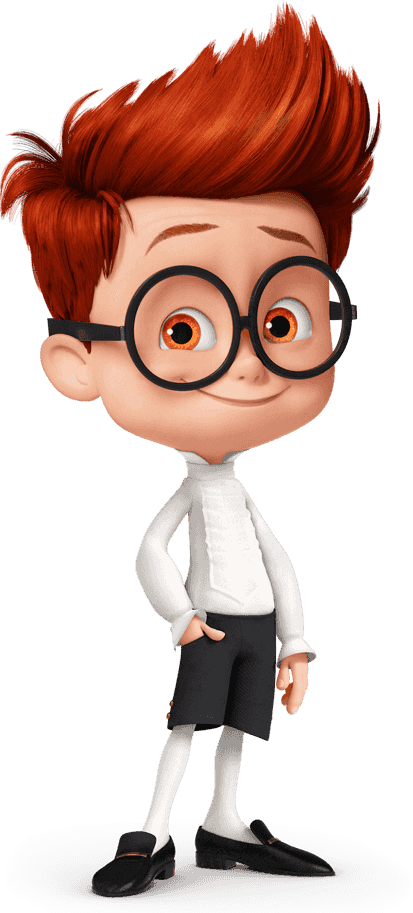 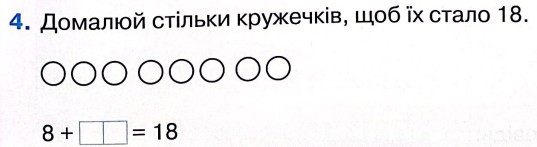 10
8 + __ = 18
Сторінка
39
Online завдання
Відскануй QR-код або натисни жовтий круг!
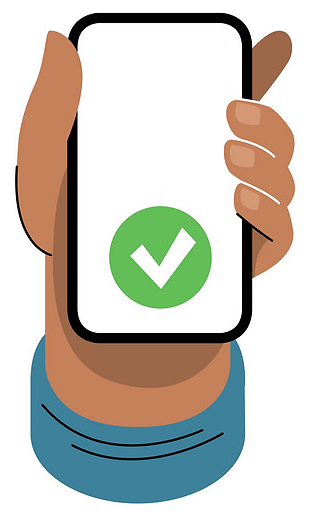 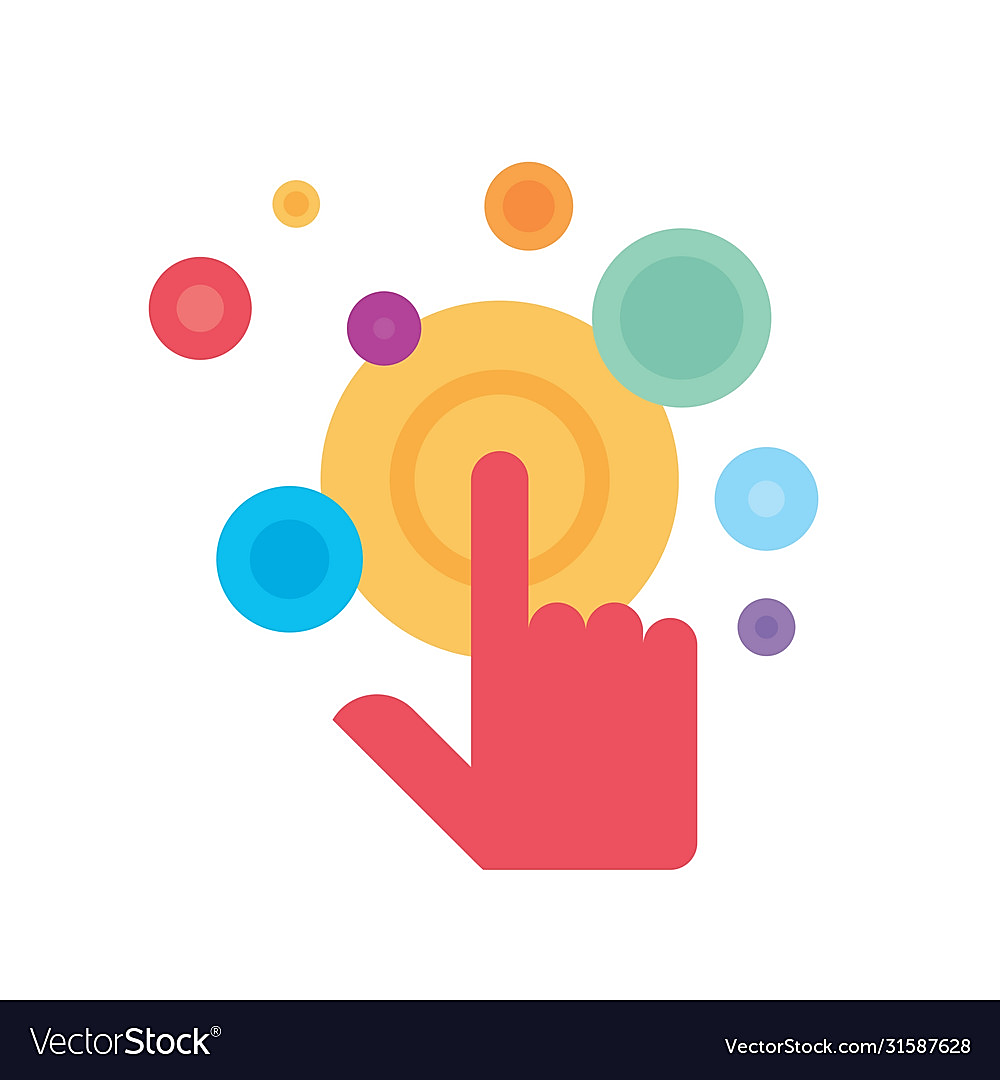 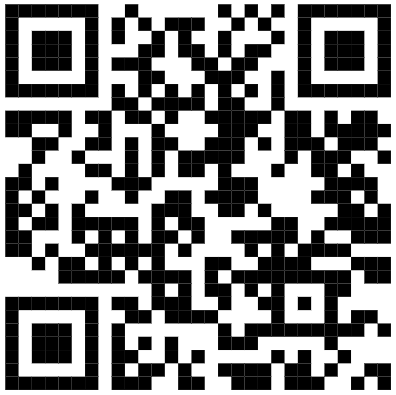 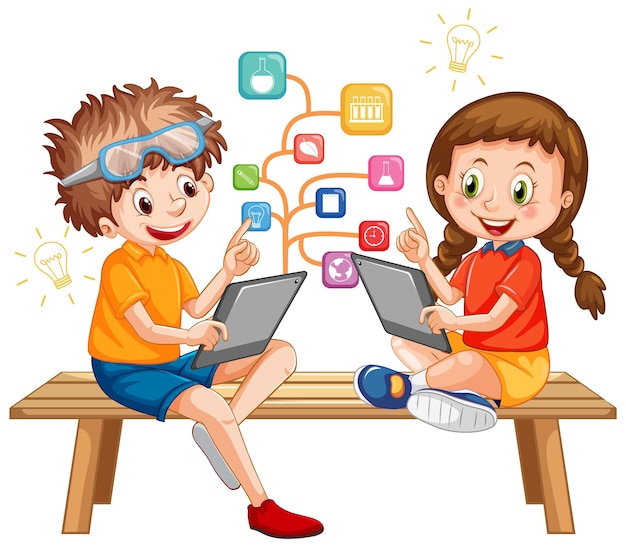 Online завдання
Відскануй QR-код або натисни жовтий круг!
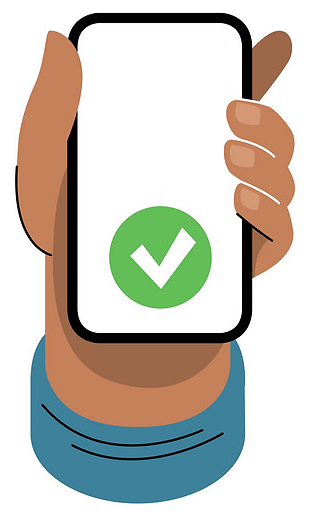 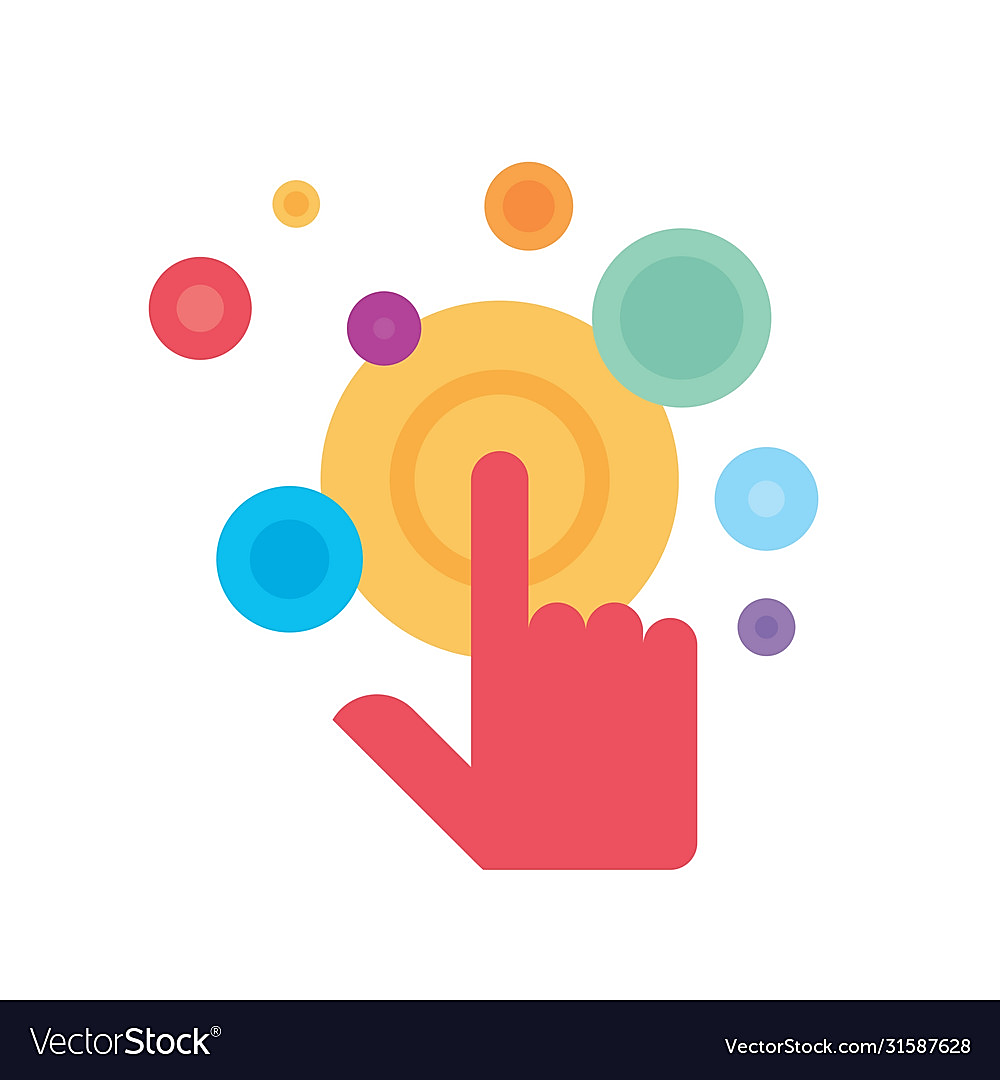 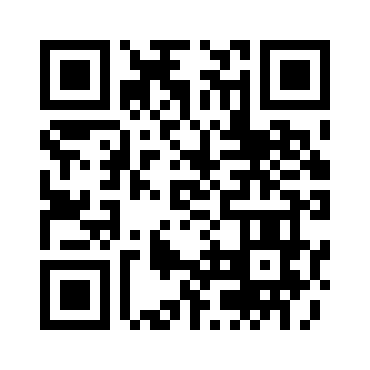 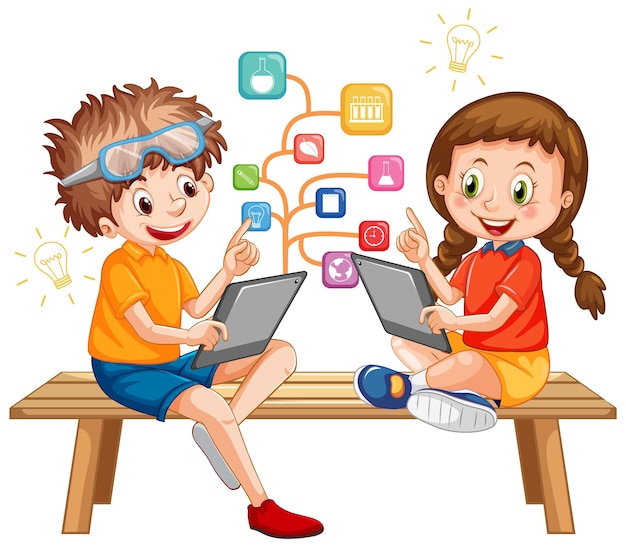 Рефлексія «Емоційна ромашка».  
Оберіть відповідну цеглинку LEGO
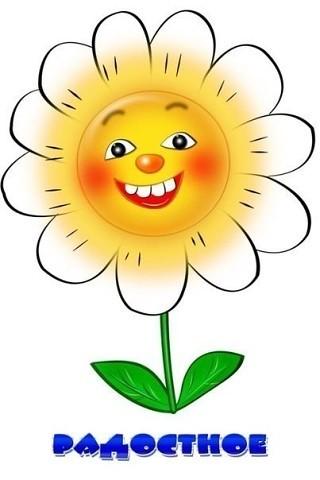 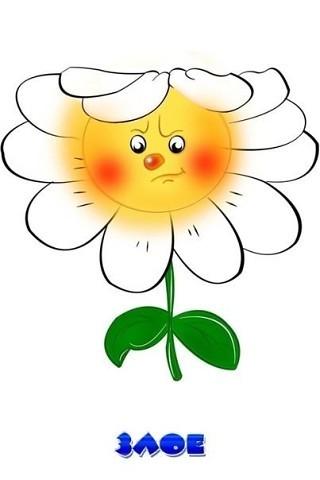 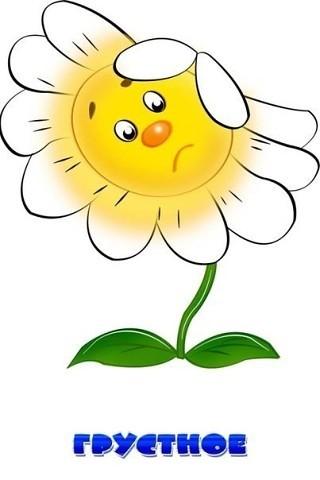 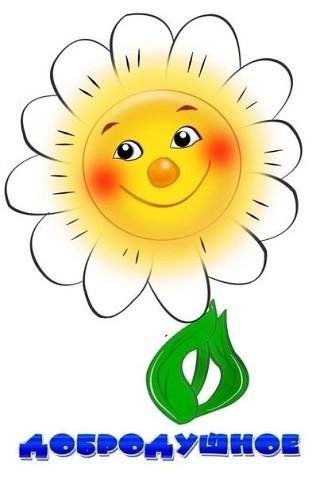 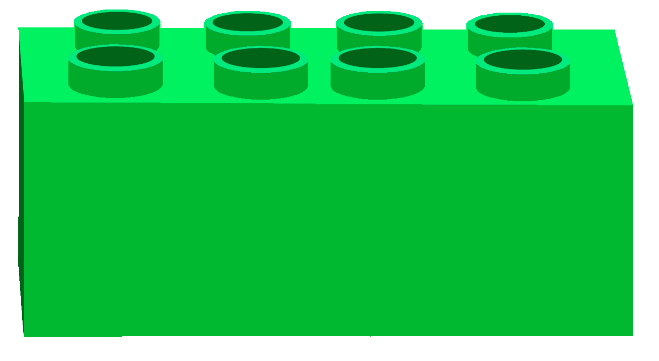 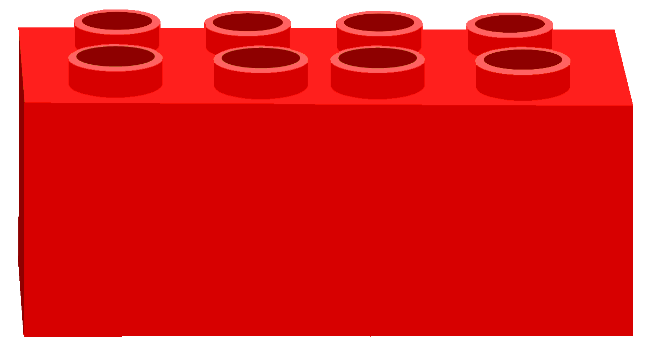 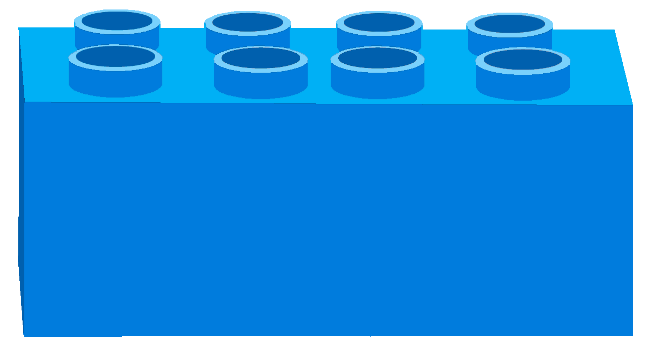 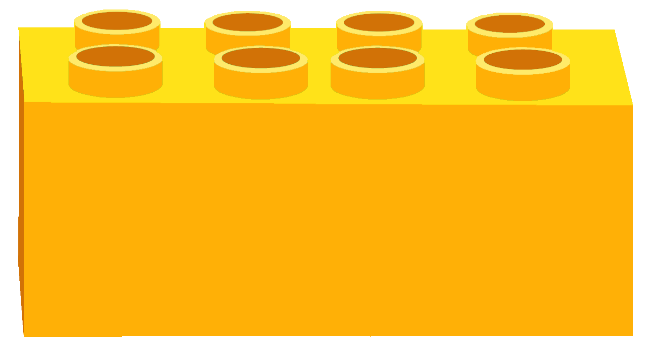 Було складно та не зрозуміло
Мені потрібна допомога
Все було легко та просто
Мені під силу всі завдання